Мастер-класс
Брошь «Барашек»
Куралова Светлана Анатольевна,
педагог дополнительного образования
МБОУ ДОД Дома детского творчества,                                                 г. Урень Нижегородской области

2014год
1. Лепим тельце: на основу крепим
ножки, шортики, шёрстку
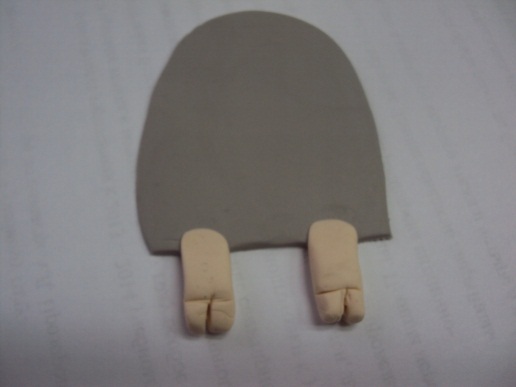 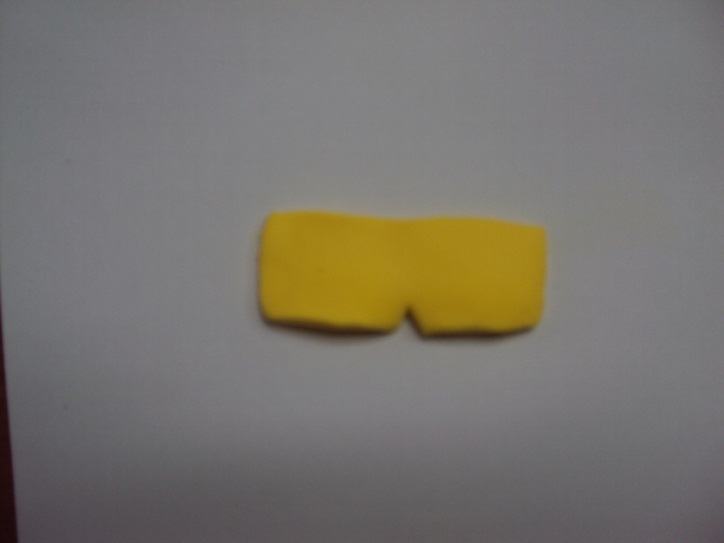 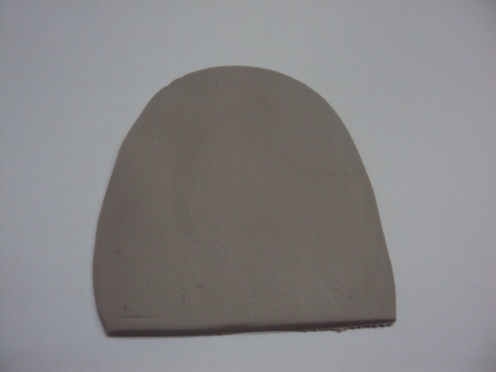 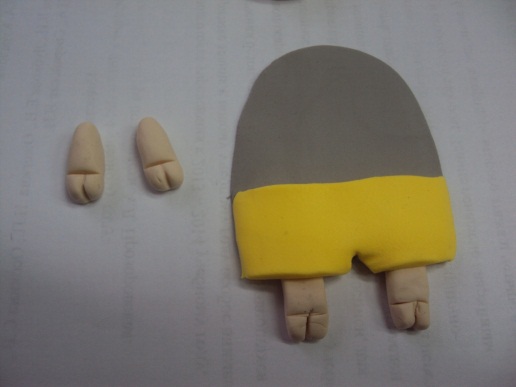 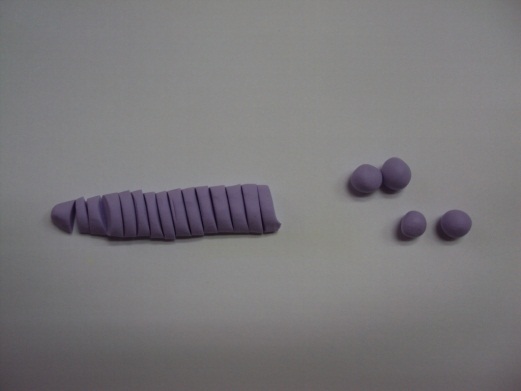 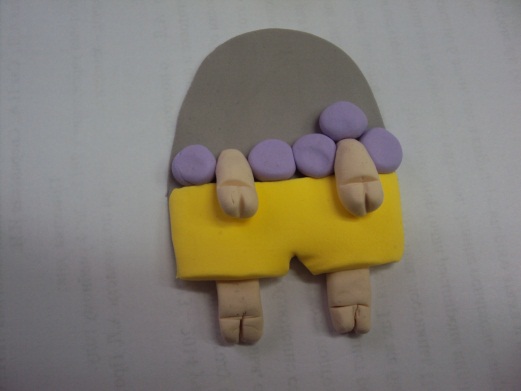 2. Лепим голову: из шарика формируем основу, крепим ушки, 
наносим тонировку, оформляем
шёрстку, глазки, носик
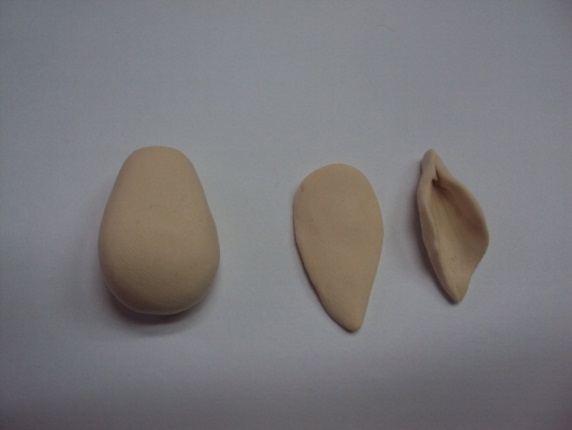 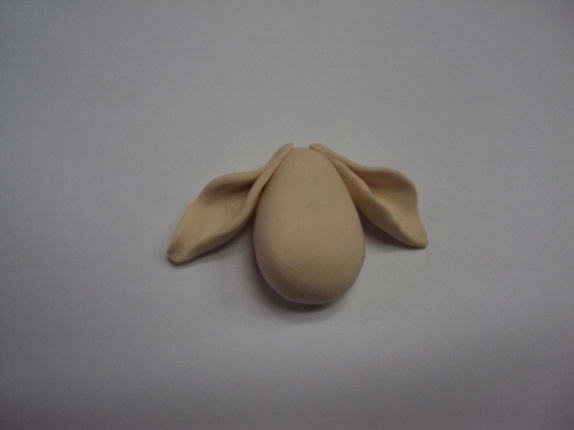 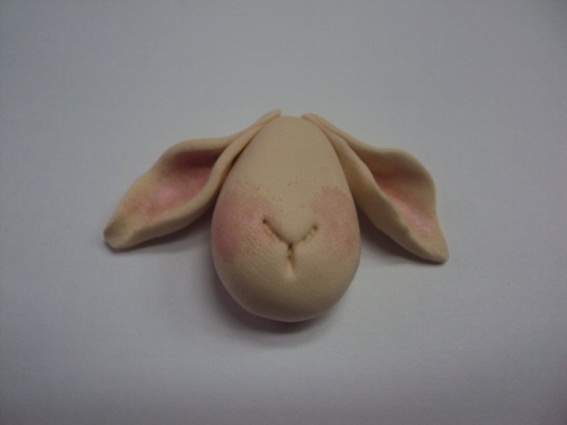 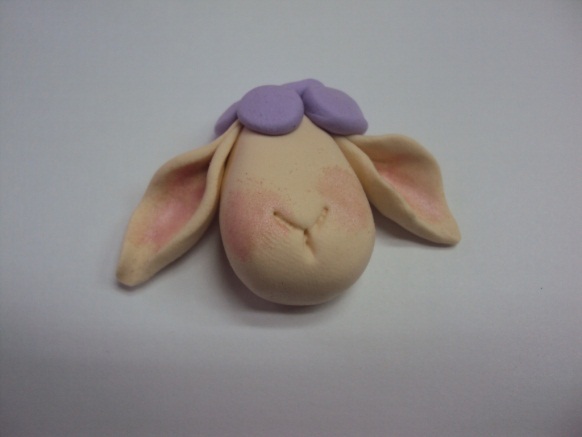 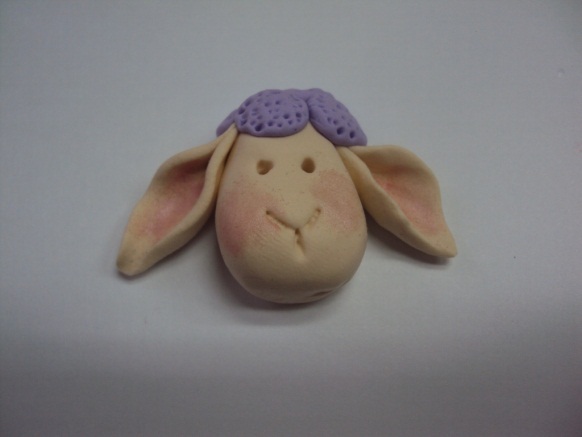 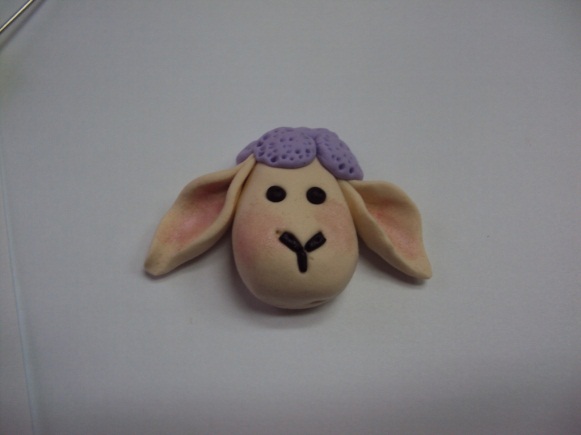 3. Крепим голову, декорируем шёрстку, на шорты добавляем карманчик, тонируем копытца
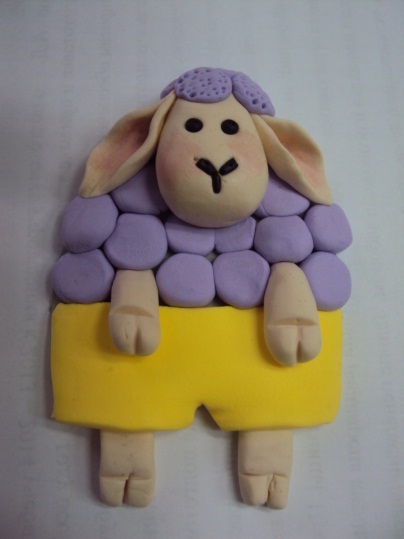 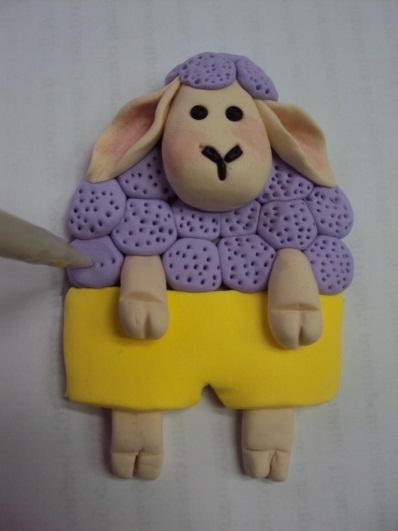 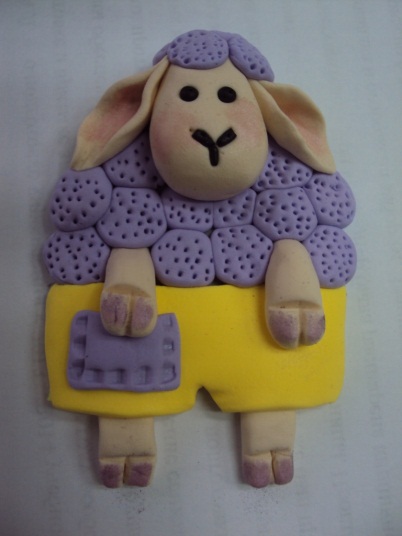 4. Лепим шляпку
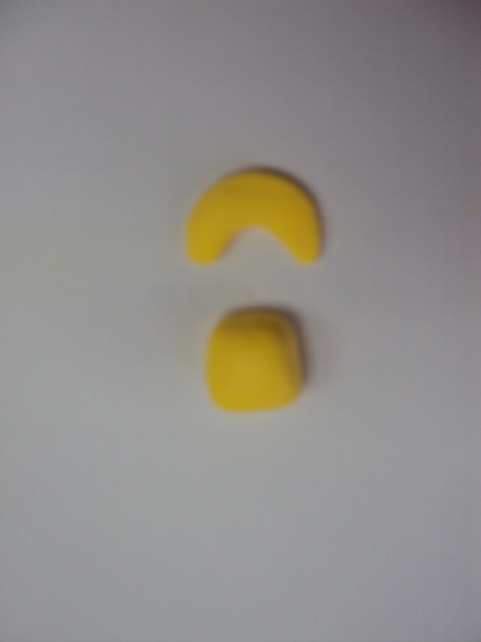 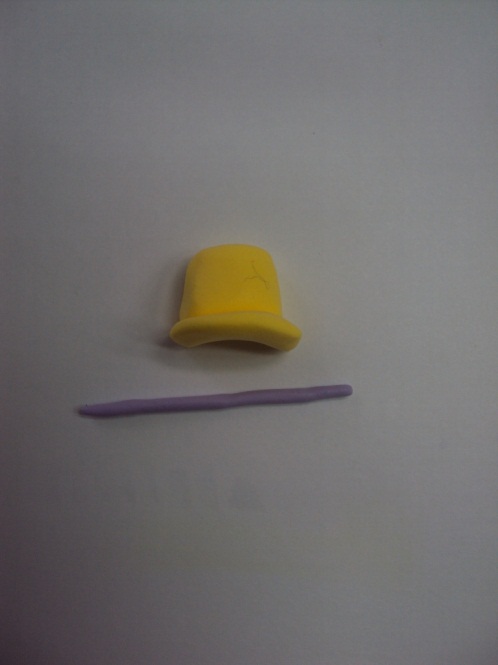 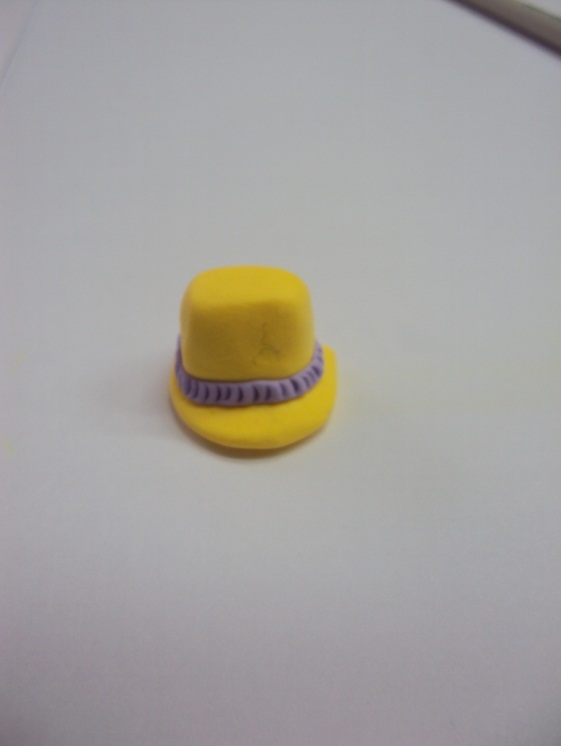 5. Вылепляем под шляпку основу, крепим между ними булавочку, «одеваем» шляпку, соединяем и разглаживаем основу, запекаем.
Брошь готова. Она может украсить
Ваш наряд, или  новогоднюю ёлочку!
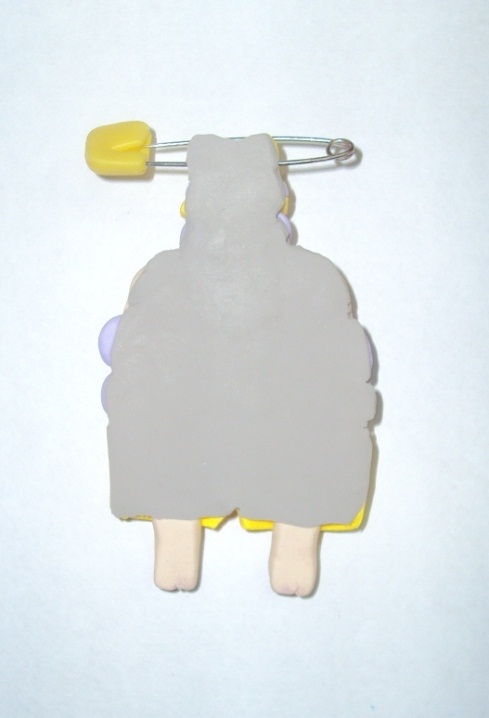 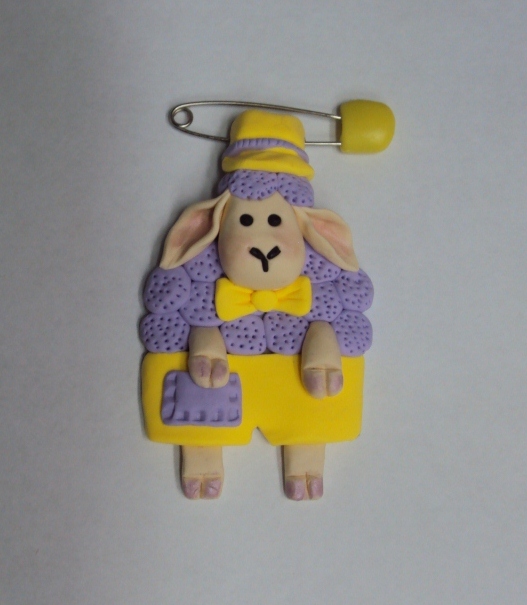 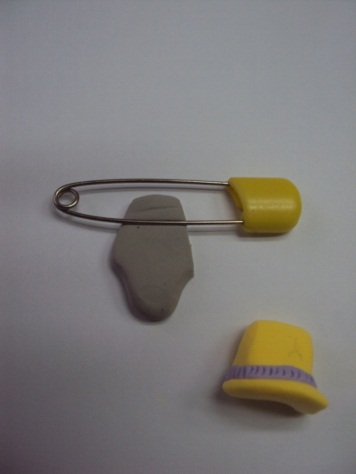 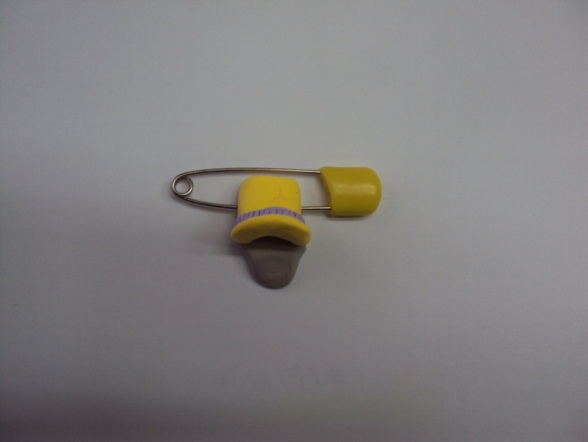 Творческих успехов!
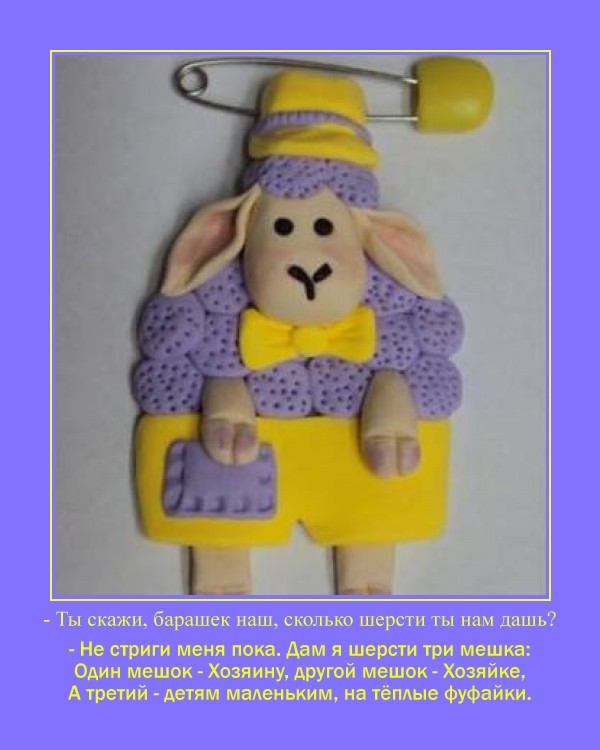